LE REPAS MEXICAIN
ENTREE
Le Guacamole
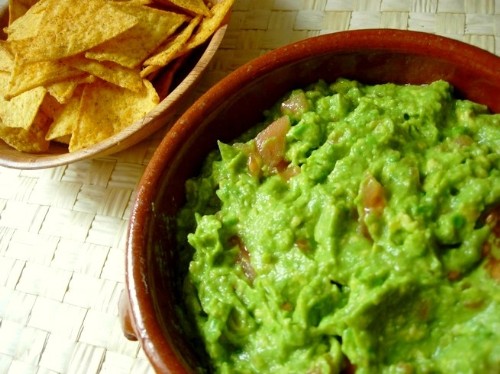 PLAT PRINCIPAL
Los Fajitas
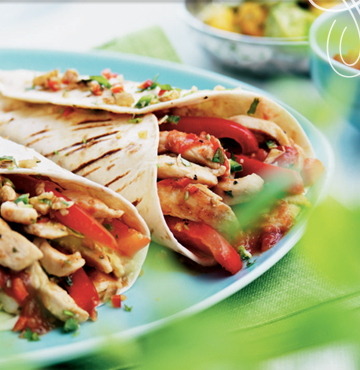 DESSERT
Le flan mexicain
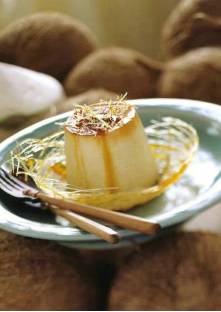